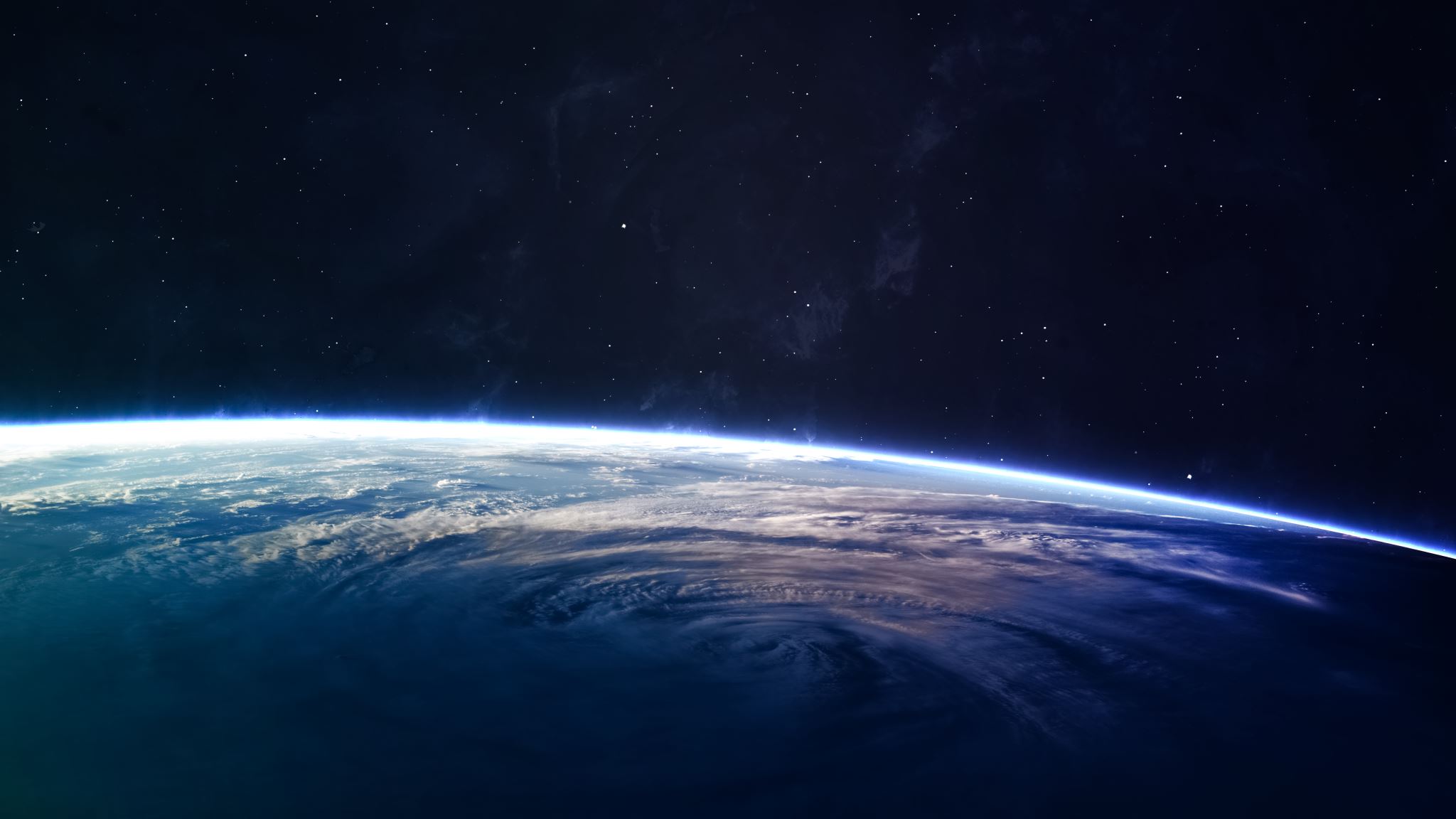 Efekt cieplarniany
Dominika Stankowiak kl. 1EP
Co to jest efekt cieplarniany?
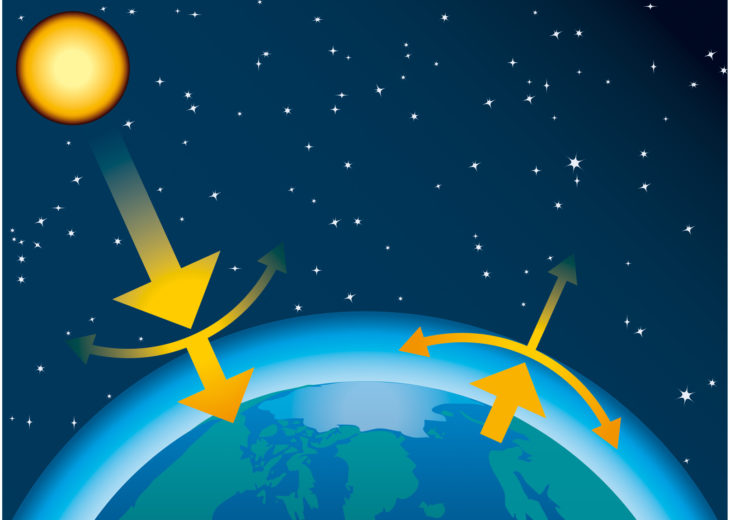 Efekt cieplarniany jest zjawiskiem spowodowanym zdolnością atmosfery do przepuszczania dużej części promieniowania słonecznego (głównie światła) i zatrzymywania promieniowania Ziemi (m. in. cieplnego). Dzięki temu na powierzchni Ziemi oraz w dolnych warstwach jej atmosfery jest cieplej niż byłoby, gdyby atmosfera nie istniała.
Efekt cieplarniany jest zjawiskiem naturalnym i z naszego punktu widzenia - bardzo korzystnym, gdyż bez niego na Ziemi nie mogłoby powstać i rozwinąć się życie.
Skąd więc tyle amieszania wokół tego zjawiska?
Problemem nie jest efekt cieplarniany, lecz zmiany jego nasilenia.
Efekt cieplarniany a globalne ocieplenie
Problem pojawia się wówczas, gdy na skutek działalności człowieka, w atmosferze kumuluje się więcej promieniowania, niż powinno. Dzieję się tak przez zwiększenie ilości gazów cieplarnianych, emitowanych do atmosfery. To właśnie gazy cieplarniane, takie jak dwutlenek węgla, metan, freony, ozon, węglowodory i tlenki azotu wychwytują promieniowanie i zatrzymują ciepło, co jest korzystne i niezbędne dla życia na Ziemi. Jeśli jednak gazów cieplarniach jest zbyt dużo, promieniowanie cieplne pozostaje w nim skumulowane i powoduje podwyższenie temperatury. Dochodzi wówczas do zjawiska globalnego ocieplenia, które ma niekorzystny wpływ na kształtowanie się klimatu.
Skutki globalnego ocieplenia
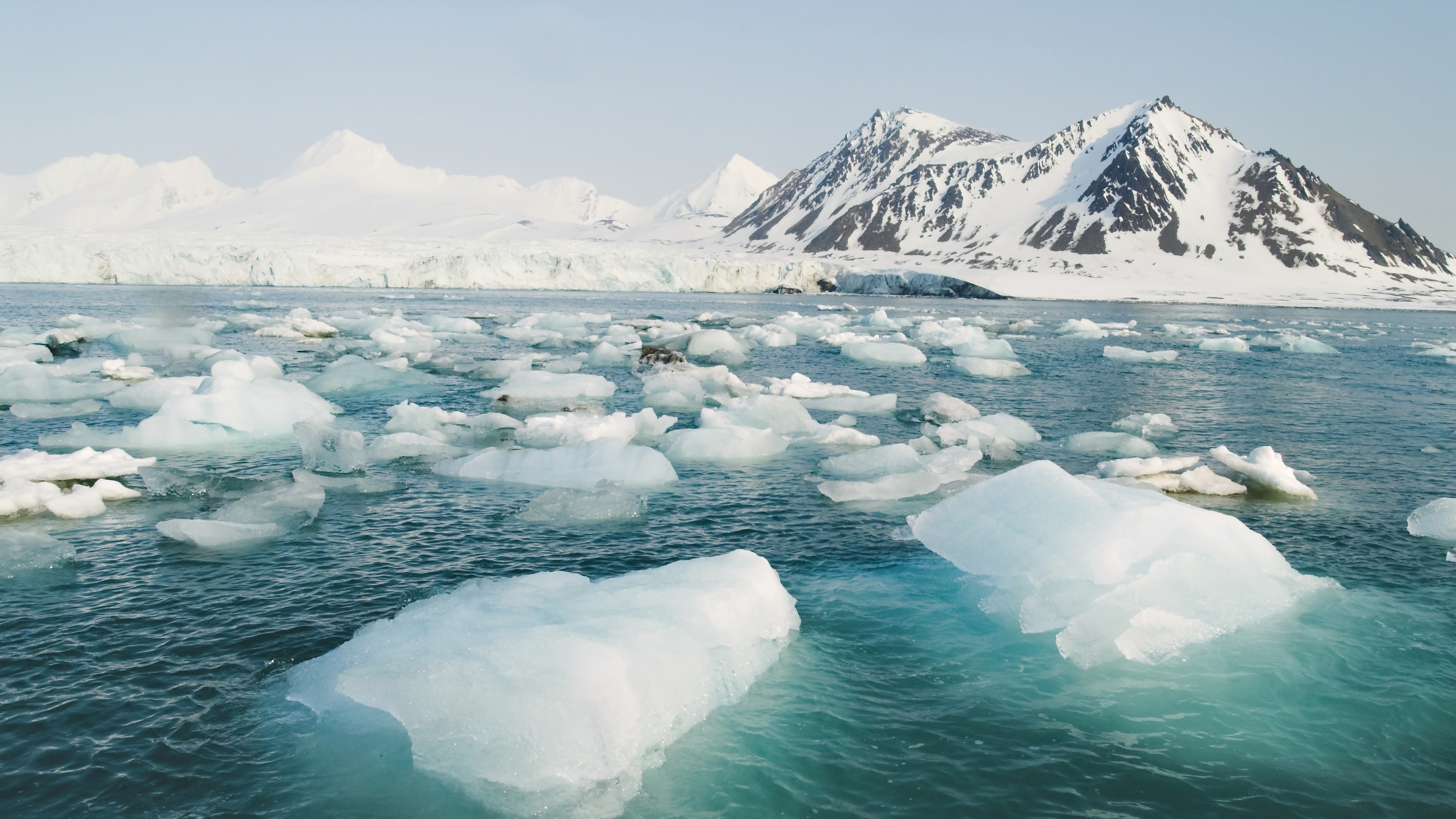 ocieplenie oceanów i zwiększenie ilości parującej z nich wody, 
topnienie wiecznej zmarzliny, 
zaburzenia w cyrkulacji powietrza, 
wzrost zachmurzenia, 
anomalia pogodowe.
Zapobieganie globalnemu ociepleniu
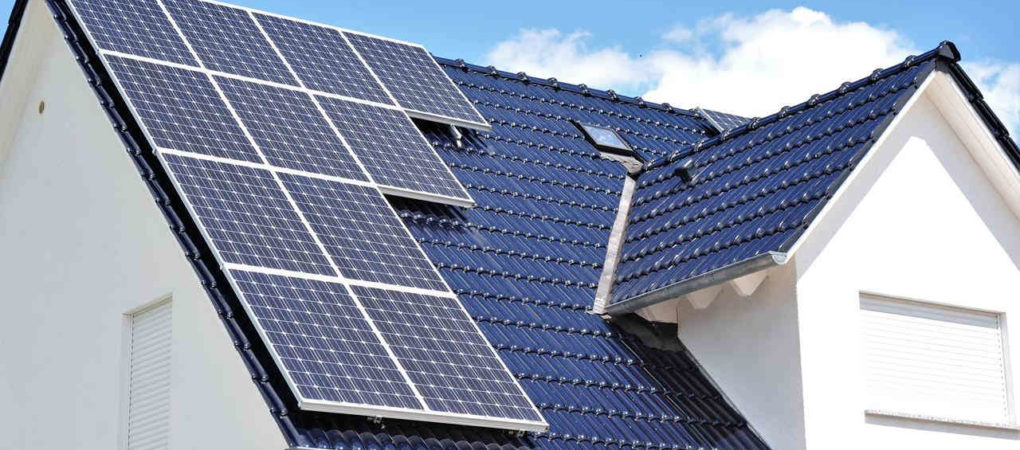 wykorzystanie alternatywnych źródeł energii (ograniczenie wykorzystania w energetyce węgla i ropy naftowej), 
zapobieganie emisji freonów, 
poprawę izolacji cieplnej budynków, 
powszechność centralnego ogrzewania, 
stosowanie oszczędnych technologii przemysłowych,
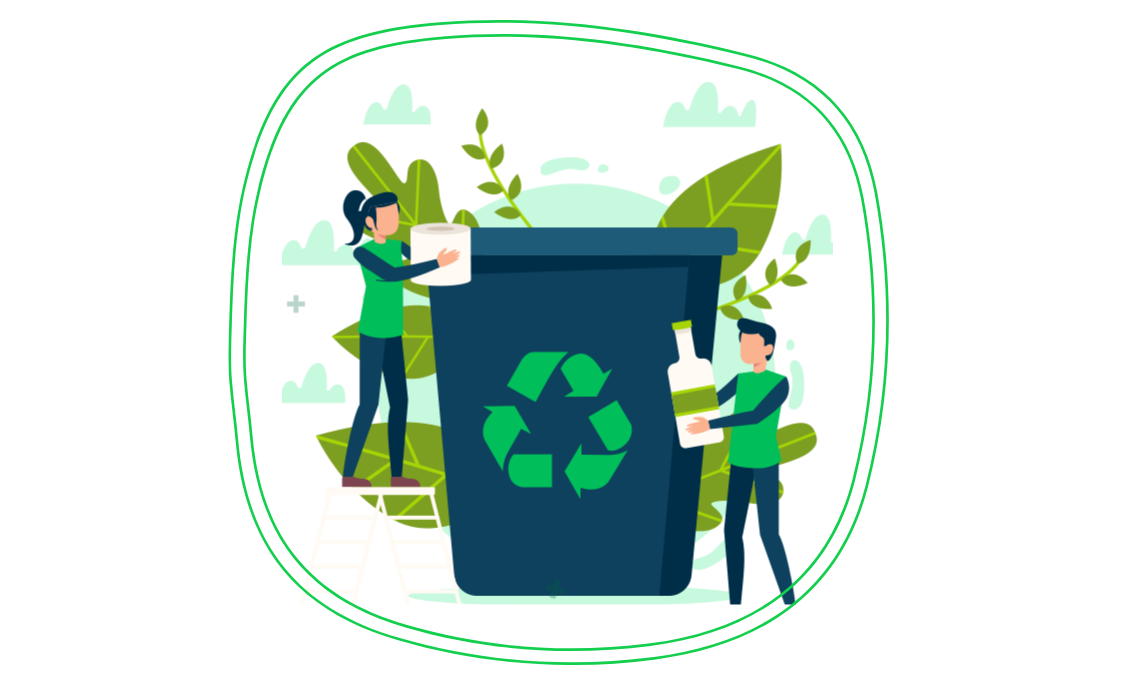 segregowanie śmieci, 
recykling, 
ograniczenie przestrzeni zajmowanych przez wysypiska śmieci, 
racjonalne zarządzanie lasami i nasadzanie nowych lasów, 
optymalizacja pracy ciepłowni i elektrowni.
Ciekawostka
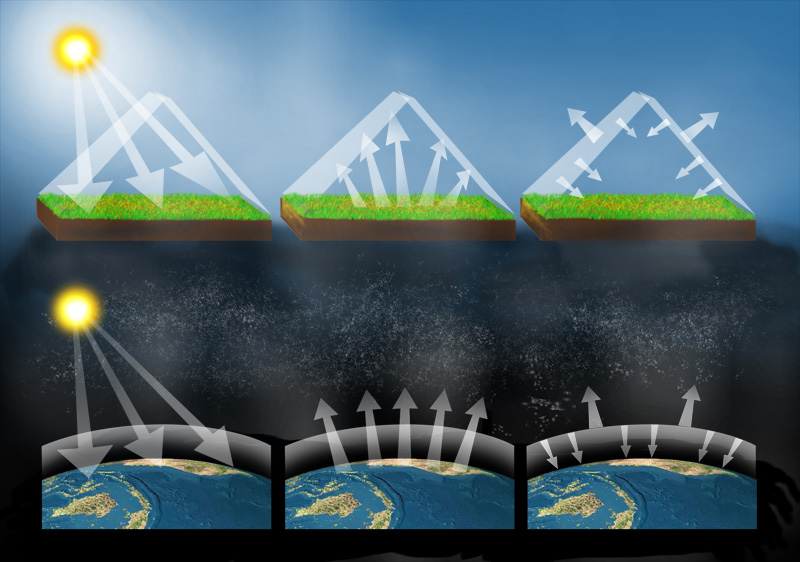 Efekt cieplarniany jest nazywany również efektem szklarniowym, ponieważ działa podobnie jak szklarnia ogrodowa.